Муниципальное бюджетное образовательное учреждение
дополнительного образования детей
Дом детского творчества
К проекту
 «Квиллинг по мотивам хохломы»
Мастер – класс по изготовлению панно "Земляничное настроение"
Выполнили: коллективная работ                                                              учащихся творческого объединения                                                         
 «Мастерим бумажный мир» (5чел.)
  Руководитель: Сак Н.А.
2014 год
Потребность
Детям интересно всё новое и необычное. Они любят фантазировать, экспериментировать, творить.  Учащимся  творческого объединения «Мастерим  бумажный мир», закончив обучение по краткосрочному образовательному проекту «Использование народных мотивов в бумаготворчестве», пришла идея сделать поделку техникой работы с бумагой квиллинг с использованием мотивов хохломской росписи. Эта работа должна быть красивой и необычной, что бы её можно было выставить на конкурс.
Материалы
Бумага цветная тонированная красного и зелёного (три оттенка) цветов для квиллинга.
      Если бумаги для квиллинга нет, можно из листов полоски нарезать самостоятельно.
 Жёлтая бумага тонированная.  
 Бумага белая для печати.
 Краска гуашевая чёрная.
 Рамка деревянная.
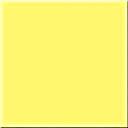 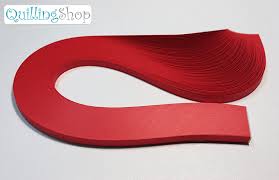 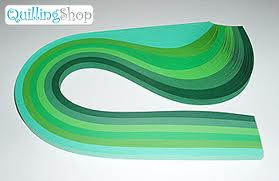 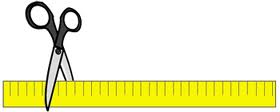 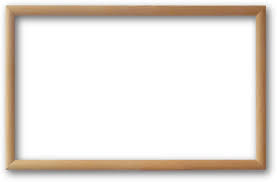 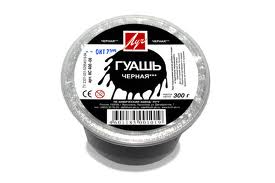 Инструменты и приспособления.
Клей универсальный водостойкий.
 Ножницы.
 Кисть №3. 
Инструмент для закручивания полос в роллы.
Зубочистки для нанесения клея на детали.
Линейка для квиллинга.
Карандаш простой и ластик.
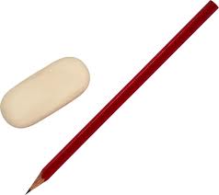 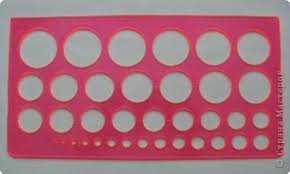 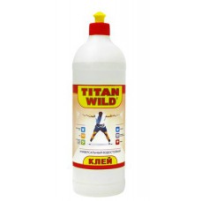 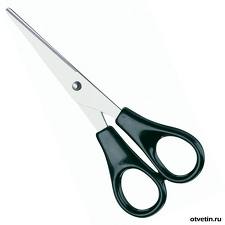 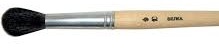 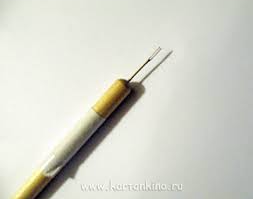 При работе с кистью: 
1.  Кисть  хранить в чехле, по окончанию работы убирать их в место.
2. С кистью необходимо обращаться очень осторожно, не подносить их к лицу, хранить в коробках и пеналах. 
3. Кистью не размахиваться в разные стороны, иначе можно задеть рядом сидящего человека. 
4. Нельзя пользоваться кистью, у которой плохой кончик. 
При работе с красками:
1. Баночки с красками и водой,  должны стоять с правой стороны (если левша - с левой).
2. Использовать ветошь.
3. Не допускать попадания краски на лицо и одежду.
При работе с ластиком:
1. Храните ластик  в нужном месте. 
2. Использовать по назначению,  не перекидывать по кабинету.
При работе с карандашом: 
1. Использовать по назначению, не перекидывать по кабинету.
2. Не размахивать, а иначе можно задеть рядом сидящего человека.
3.После работы убирать на место.
 При работе с инструментом для квиллинга:
 1. Хранить в специальной коробочке ручками вверх.
 2. Не направлять острым концом на рядом сидящего человека.
 3. Использовать по назначению, накручивать роллы.
При работе с ножницами.
1.Хранить в специальной коробке.
2.Передавать закрытыми кольцами вперёд.
3. На парту класть, сомкнув лезвия, острыми концами от себя.
4.Не держать ножницы концами вверх.
безопасности
Техника
Последовательность выполнения
Сначала мы нарезаем полоски примерно 1,5 см. Цвета: три оттенка зелёного, красный и белый.
Дальше  полоски  закручиваем в ролы. С помощью линейки делаем их нужного размера и заклеиваем край
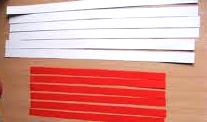 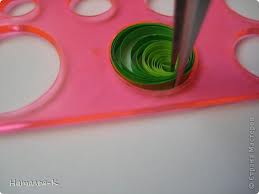 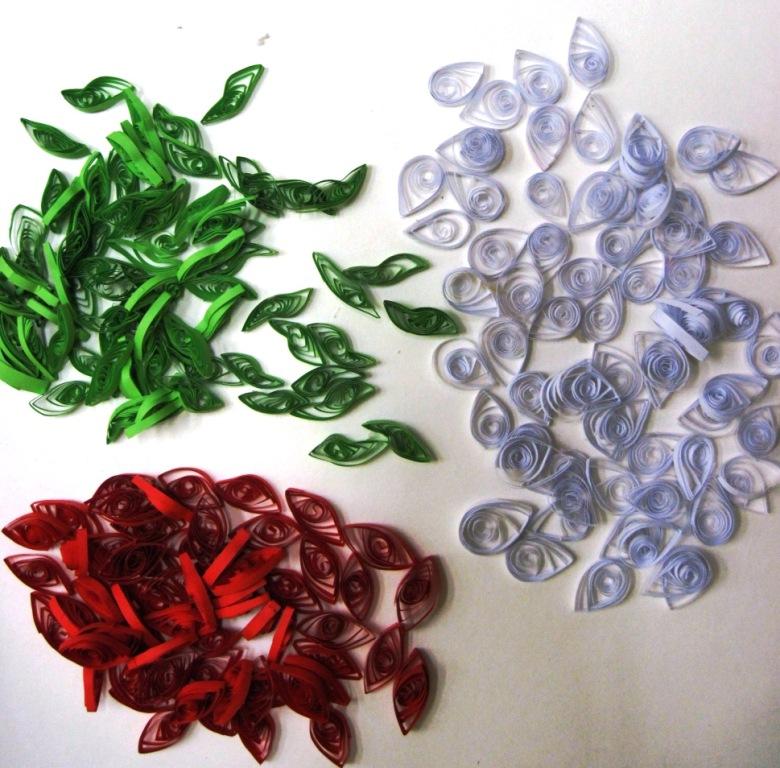 Придаём роллам нужную форму. Красные роллы для ягод – форма «глаз». Зелёные роллы для листьев – форма «изогнутый глаз». Белые роллы для цветов – форма «капля»
Ягоды
Мы соединяем наши формы вместе, таким образом, как на фото. К ягодке приклеиваем зелёные хвостики – листочки.
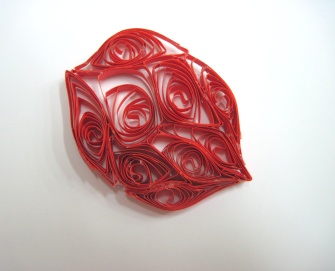 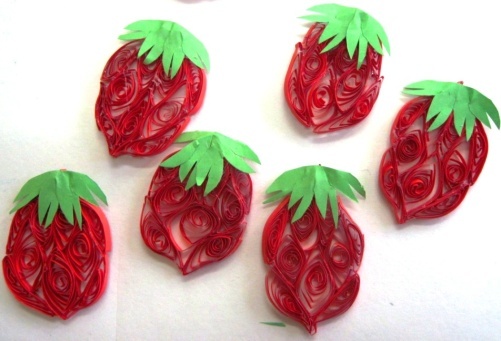 Листочки
Листочки выкладываем и склеиваем из форм, чередуя оттенки.
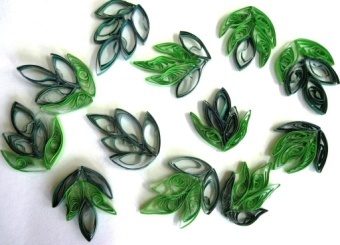 Серединки для цветов
Нарезаем жёлтого  цвета полоски примерно 5 см. И поперёк нарезаем не до конца, чтобы при её скручивании получилась бахрома.  Скручиваем их в тугой ролл, расправляя бахрому.
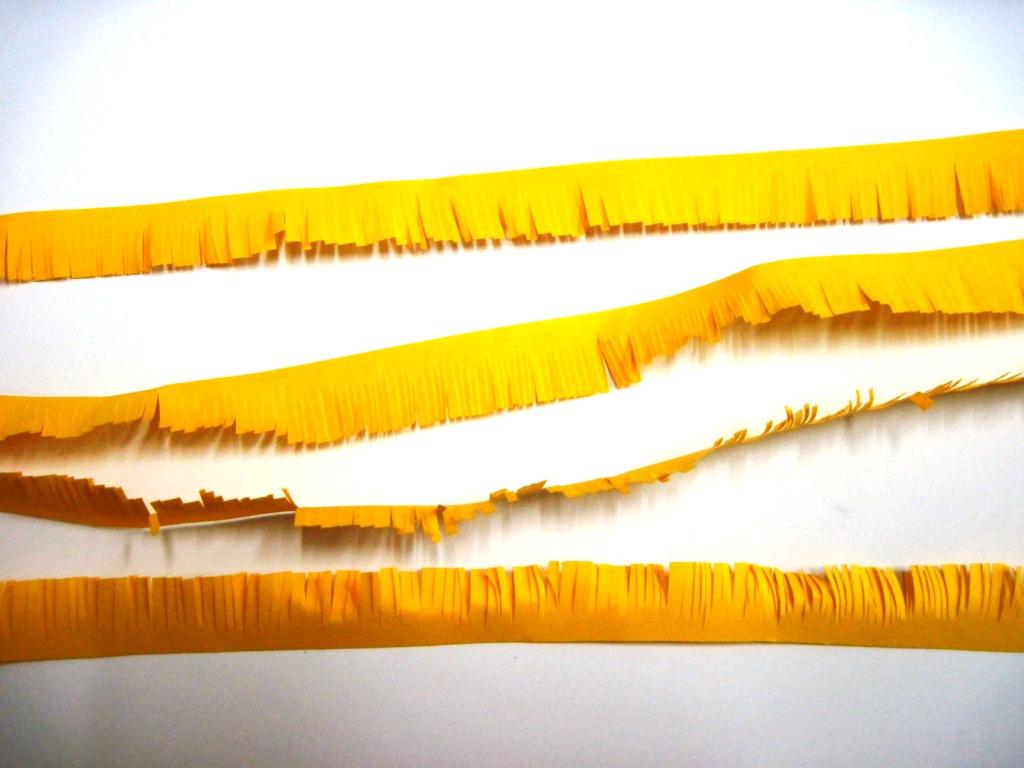 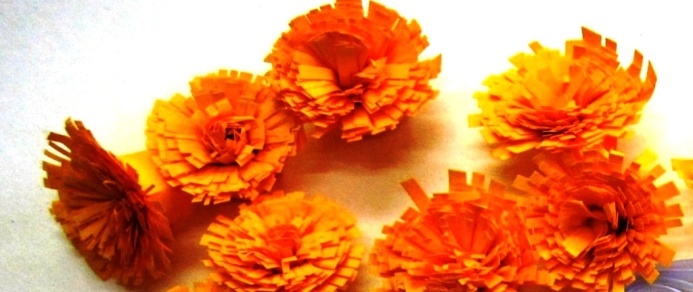 Цветы земляники
Выкладываем детали форму «капля» белого цвета  и  серединки, склеиваем, получим красивые цветочки для клубничек.
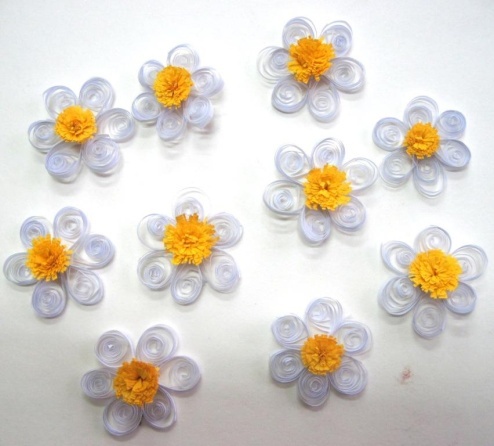 Компановка панно
Красим фон   чёрным цветом и после высыхания размещаем все детали на поверхности.



Приклеиваем 
     все детали.
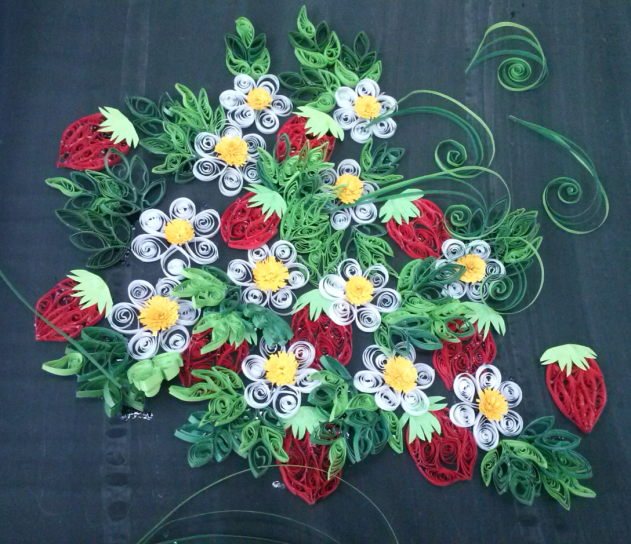 Разживка
Делаем разживку травкой. Нарезаем полоски зелёного цвета нужной длинны, склеиваем их как показано на фото и закручиваем не много с одного края. Дополняем панно изготовленными деталями.
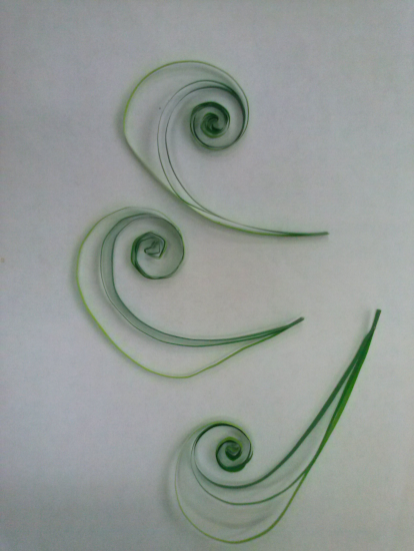 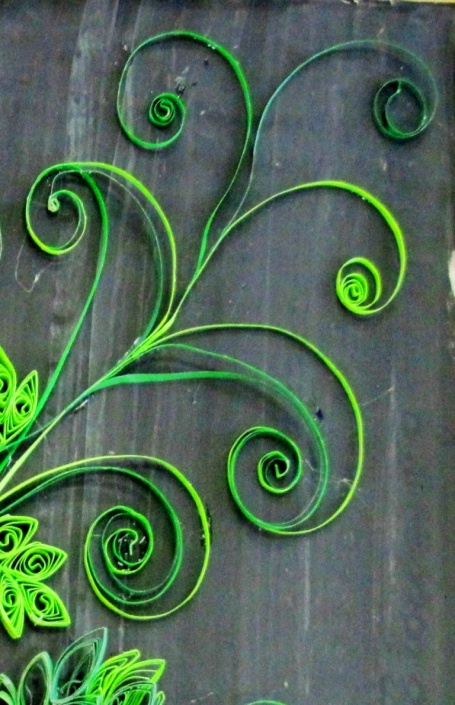 Панно «Земляничное настроение» под хохлому.
Ветка плавно изогнулась 
 И колечком завернулась. 
 Рядом с листиком трехпалым 
 Земляника цветом алым
Засияла, поднялась, 
 Сладким соком налилась. 
 А трава, как бахрома, 
 Золотая хохлома! 
 Хохлома, хохлома,
 Наше чудо дивное,
 На работу вы взгляните
 Красота невиданная.
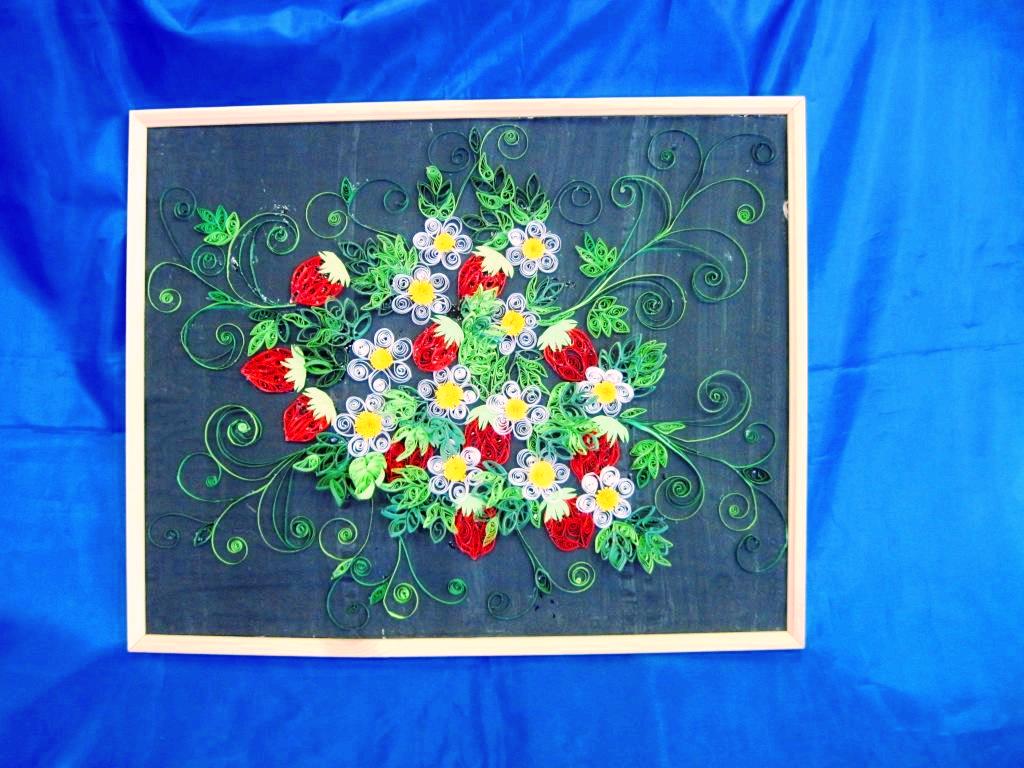